Journal of Molecular Imaging and Dynamics
Alexander A. Kamnev
OMICS GROUP
OMICS Group International through its Open Access Initiative is committed to make genuine and reliable contributions to the scientific community. OMICS Group hosts over 400 leading-edge peer reviewed Open Access Journals and organizes over 300 International Conferences annually all over the world. OMICS Publishing Group journals have over 3 million readers and the fame and success of the same can be attributed to the strong editorial board which contains over 30000 eminent personalities that ensure a rapid, quality and quick review process. OMICS Group signed an agreement with more than 1000 International Societies to make healthcare information Open Access.
OMICS Journals are welcoming Submissions
OMICS Group welcomes submissions that are original and technically so as to serve both the developing world and developed countries in the best possible way.
OMICS Journals  are poised in excellence by publishing high quality research. OMICS Group follows an Editorial Manager® System peer review process and boasts of a strong and active editorial board.
Editors and reviewers are experts in their field and provide anonymous, unbiased and detailed reviews of all submissions.
The journal gives the options of multiple language translations for all the articles and all archived articles are available in HTML, XML, PDF and audio formats. Also, all the published articles are archived in repositories and indexing services like DOAJ, CAS, Google Scholar, Scientific Commons, Index Copernicus, EBSCO, HINARI and GALE.
For more details please visit our website: http://omicsonline.org/Submitmanuscript.php
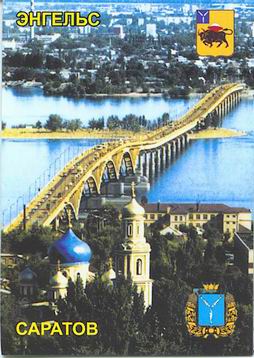 Emission Mössbauer spectroscopy: novel applications for probing structural organisation of metalloenzyme active centres
Saratov
Alexander A. KAMNEV
Laboratory of Biochemistry, 
Institute of Biochemistry and Physiology     of Plants and Microorganisms,
Russian Academy of Sciences, 
Saratov, Russia
Test object: 
 glutamine synthetase (GS; doped with 57Co2+),  a key enzyme of nitrogen metabolism in many organisms
   (isolated from Azospirillum brasilense,   a plant-growth-promoting N2-fixing rhizobacterium)
Methodology:
 
 57Co emission Mössbauer spectroscopy   (in rapidly frozen aqueous solutions)
Emission (57Co) Mössbauer spectroscopic study 
  of  57Co2+-doped GS active centres
(Kamnev A.A. // J. Mol. Struct. 744 (2005) 161.)
Characterisation of bacterial GSs
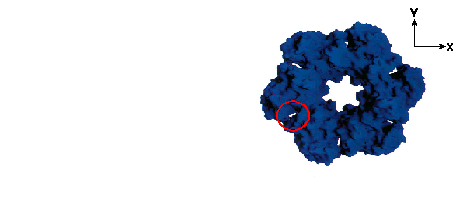 Characterisation of bacterial GSs
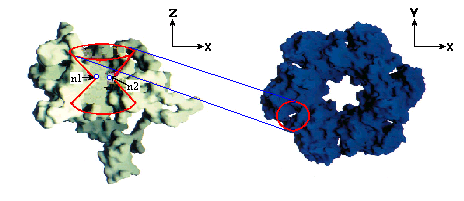 Distance between the cation-binding sites:n1  6 Å  n2  (no bridging residues):the two sites are ‘spectroscopically independent’
Emission (57Co) Mössbauer spectroscopic study 
  of  57Co2+-doped GS active centres
PREREQUISITES:
1.  Possibility to remove strongly bound cations from the native enzyme
( treatment with 5 mM EDTA  → reversible loss of activity )
2.  Possibility to insert Co2+ into the active centres
( addition of Co2+ → regain of activity )
3. Specific [57Co2+]:[GS] molar ratio (12 ≤ x ≤ 24)
( to avoid multiple binding of  57Co2+ beyond active centres )
57Co Emission Mössbauer Spectroscopy:
Probing the structure of cation-binding sites at the active centres
Glutamine synthetase from Azospirillum brasilense
Macromolecule
(side and top views)
57Co emission Mössbauer spectrum
Active centre:
2 cations
in sites 1 & 2
Sites 2
1
Kamnev A.A. // J. Mol. Struct. 744 (2005) 161.
Kamnev A.A. (2013) In: Sharma V. e.a. (Eds.) Mössbauer  Spectroscopy: Applications in Chemistry, Biology, and Nanotechnology, Wiley, N.Y., Chapter 17, pp. 333-347.
Emission Mössbauer spectroscopy: novel applications for probing structural organisation of metalloenzyme active centres
Basic conclusions:
EMS allows different cation-binding sites in 57Co-doped  metalloproteins to be characterised.
 EMS data on 57Co2+-doped bacterial glutamine synthetase    (GS) reveal two different cation-binding sites at each GS   active centre.

 Isostructural substitution of 57Co2+ for other cations (e.g.   for Zn2+) expands the EMS applicability and importance.
Thank you